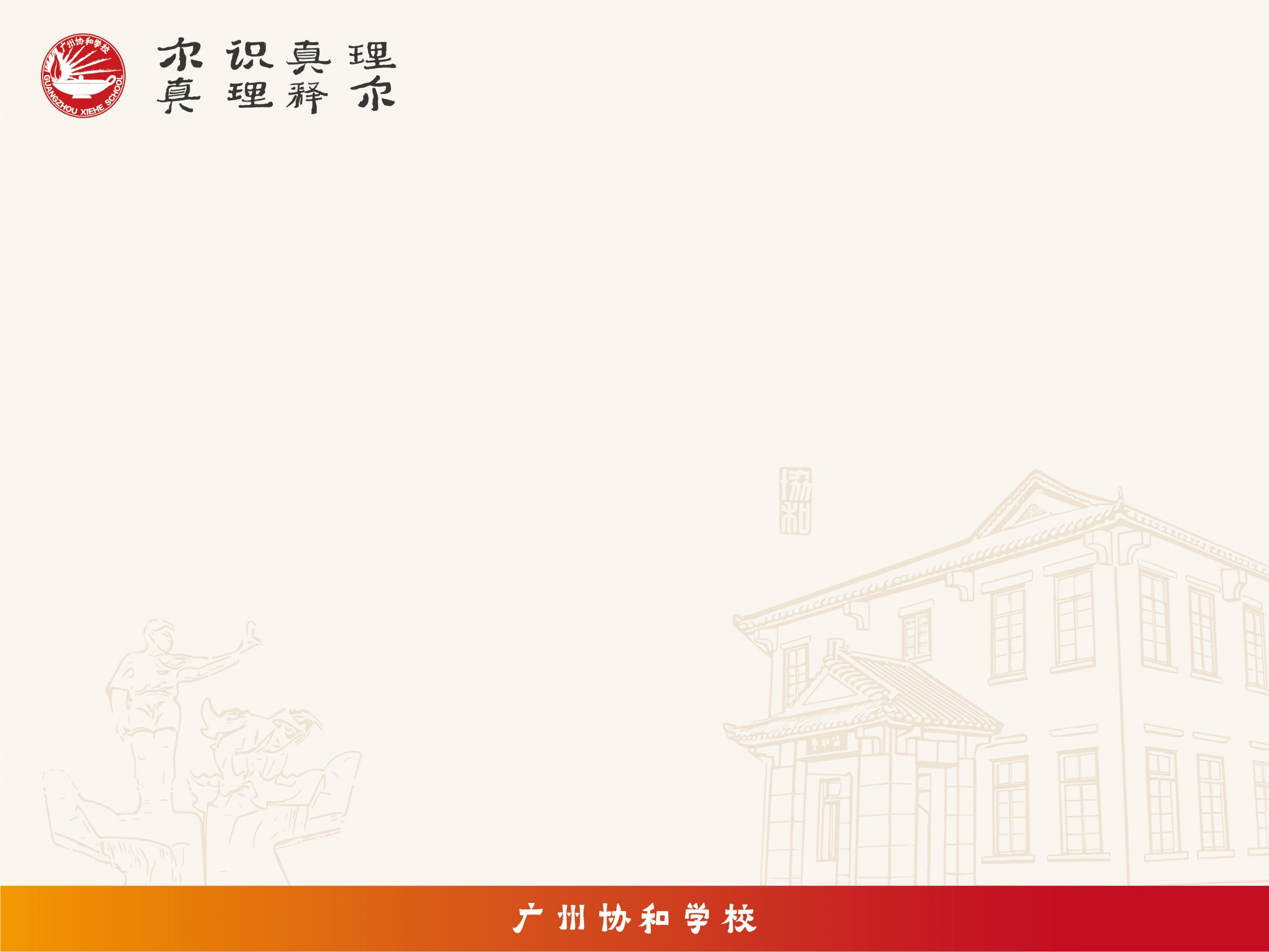 创意涂鸦任务2思路分析
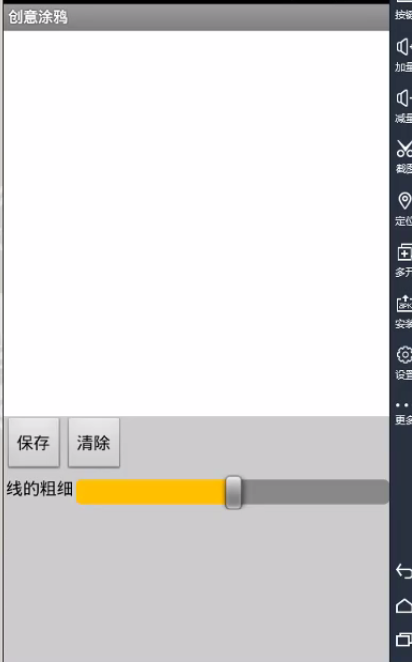 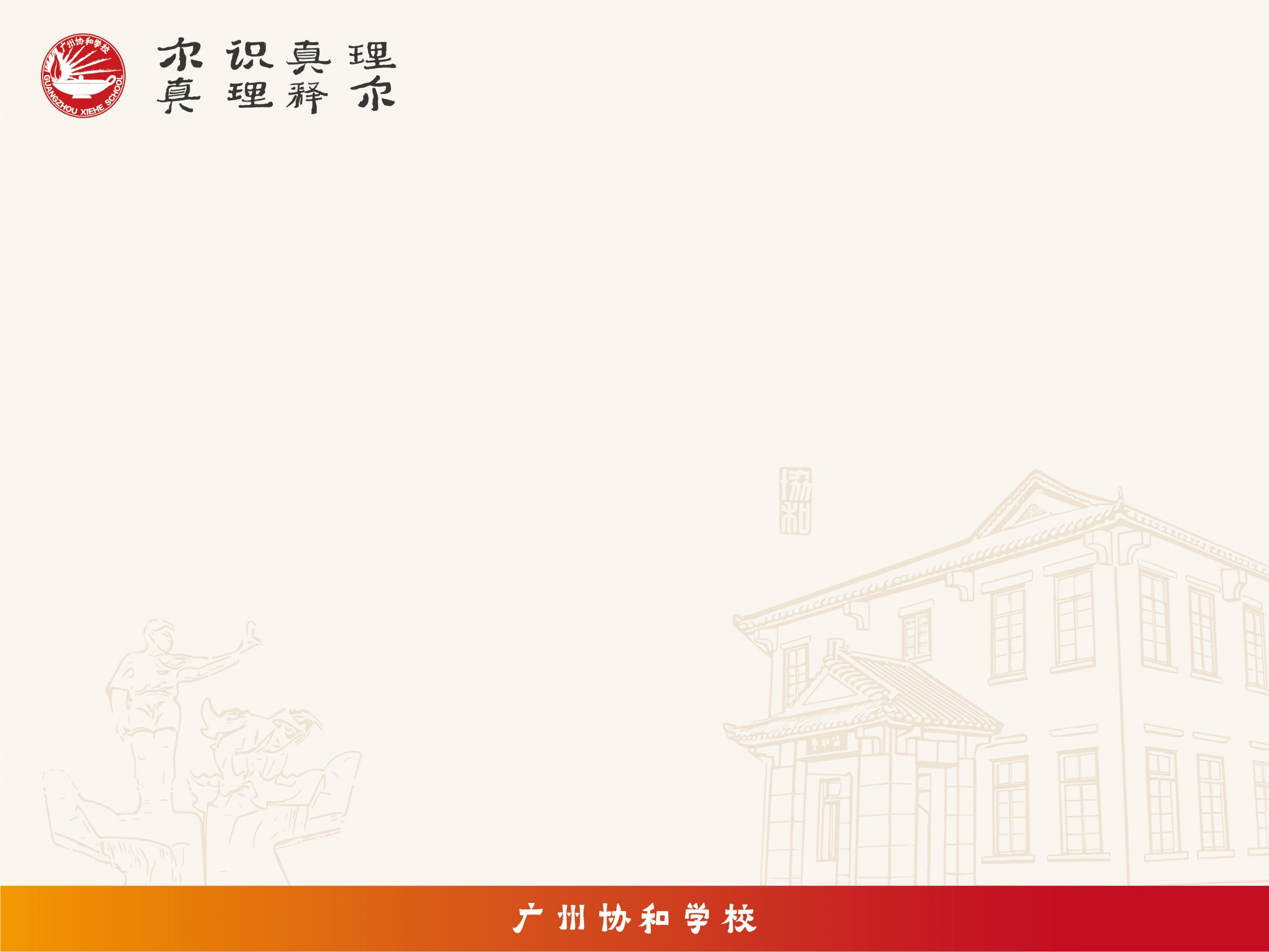 创意涂鸦任务2思路分析
小组讨论&动手画一画：
    
 请同学们思考在设计界面中，我们需要哪些组件，每个组件的属性该怎样设置？？


在编程界面中，每个组件需要完成怎样的作用？
在任务1中多增加哪两个组件
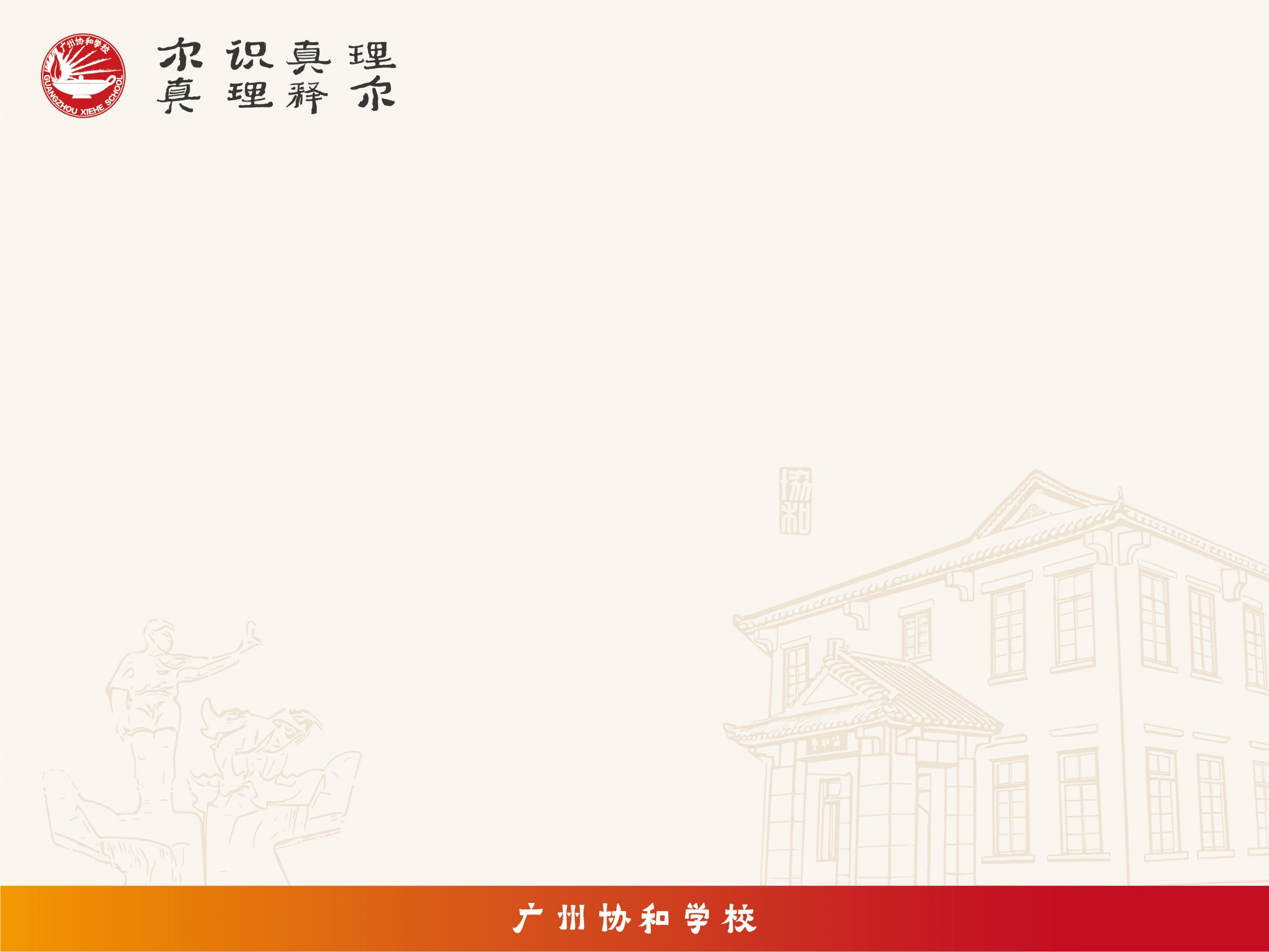 2、编程界面积木搭建的思考：
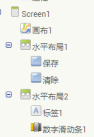